CGS 3066: Web Programming and DesignFall 2019
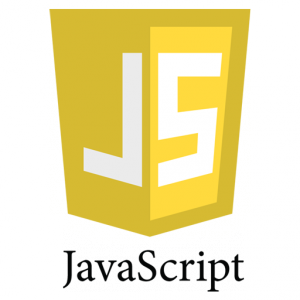 jQuery
JavaScript libraries and Frameworks
JavaScript libraries are collections of prewritten code snippets that can be used (and reused) to perform common JavaScript functions.

JavaScript frameworks are a full toolset that help shape and organize your website or web application compared to JavaScript libraries are a specialized tool for on-demand use

Mostly used JavaScript Libraries:
jQuery
React JS
D3 JS

Mostly used JavaScript Frameworks:
Angular
Ember JS
Vue
jQuery
jQuery is an open source JavaScript library that provides a simple and easy to DOM traversal and manipulation, event handling, animations and AJAX interactions.

Lightweight, “write less, do more”

Features:
HTML/DOM manipulation
CSS manipulation
HTML event methods
Effects and animations
AJAX
Utilities
Why use jQuery
Same as pure JavaScript but much simple to code.
Problem with JavaScript
Older browsers do not support the latest methods for selecting elements.
IE does not treat whitespace between elements as text nodes, while other browsers do.
Uses a language familiar to front-end web developers: CSS selectors
Much faster at selecting elements
Can be much more accurate about which elements to select
Lot less code than DOM
Widely used
Common tasks for jQuery
Methods that allows simple way to do common task
Loop through elements
Add/remove elements from the DOM tree.
Handle events
Fade elements into/out of view
Handle Ajax requests
Start coding with jQuery
Include jQuery library
	- Download the file and add source
	<head>
	    <script src="jquery-3.4.1.min.js"></script>
	</head>
	- Include directly from any CDN (Content Delivery Network)
	<head>
	  <script src="https://ajax.googleapis.com/ajax/libs/jquery/3.4.1/jquery.min.js"></script>
</head>
Usually start from document ready function
	$(document).ready(function(){
		// Your code here
	});

Reference: https://api.jquery.com/ 	
https://www.w3schools.com/jquery/jquery_get_started.asp
window.onload
We cannot use the DOM before the page has been rendered by the browser. jQuery gives us a more compatible way to do this.

Javascript:
	window.onload = function() { // do stuff with the DOM } 
jQuery:
	$(document).ready(function() { // do stuff with the DOM }); 
OR
	$(function() { // do stuff with the DOM });
Selecting DOM nodes by JavaScript
DOM Selection – JavaScript vs jQuery
jQuery Terminology
the jQuery function
refers to the global jQuery object or the $ function depending on the context
a jQuery object
the object returned by the jQuery function that often represents a group of elements
selected elements
the DOM elements that you have selected for, most likely by some CSS selector passed to the jQuery function and possibly later filtered further
The jQuery object
The $ function always (even for ID selectors) returns an array-like object called a jQuery object.
The jQuery object wraps the originally selected DOM objects.
You can access the actual DOM object by accessing the elements of the jQuery object.

// false 
document.getElementById("id") == $("#myid"); 
document.querySelectorAll("p") == $("p"); 
// true 
document.getElementById("id") == $("#myid")[0]; 
document.getElementById("id") == $("#myid").get(0); 
document.querySelectorAll("p")[0] == $("p")[0];
Using $ as a wrapper
$ adds extra functionality to DOM elements
passing an existing DOM object to $ will give it the jQuery upgrade

// convert regular DOM objects to a jQuery object 
var elem = document.getElementById("myelem"); 
elem = $(elem); 
var elems = document.querySelectorAll(".special"); 
elems = $(elems);
DOM Tree Traversal
<p id="foo">This is a paragraph of text with a
	<a href="/path/to/another/page.html">link</a>.
</p>
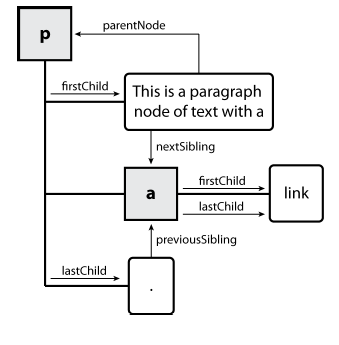 DOM Manipulation with jQuery
Examples here: https://www.tutorialspoint.com/jquery/jquery-dom.htm
Events handling – jQuery vs DOM
Examples here: https://www.tutorialsteacher.com/jquery/jquery-event
Events handling – jQuery vs DOM
Examples here: https://www.tutorialsteacher.com/jquery/jquery-event
Finding Elements
Elements are selected using CSS-style selectors, also offer extra selectors

Basic Selectors
*		All elements
Element	All elements with that element name
#id	elements whose id attribute has the value specified
.class	elements whose class attribute has the value specified
Selector1,selector2	Elements that match more than one selector

Hierarchy
Ancestor descendant	An elements that is a descendant of another element (e.g. li)
Parent > child		An element that is a direct child of another element
Previous+next		Adjacent sibling selector only selects elements that are 				immediately follow by previous element
Previous-siblings	Sibling selector will select any elements that are a sibling of the 			previous elements
Finding Elements cont….
Basic Filters
:not(selector)		All elements except the one in the selector (e.g., 				div:not(‘#summary’))
:first	jQ	The first element from the selection
:last	jQ	 The last element from the selection
:even	jQ	 element with an even index number from the selection
:odd	jQ	element with an odd index number from the selection
:eq(index)	jQ  	element with index # equal to one in the paramenter
:gt(index)	jQ	 element with index # greater to one in the paramenter
:header	jQ	 All <h1>--<h6> elements
:animated	jQ	Elements that are currently being animated
:focus	jQ	The elements that currently has focus
Cont..
Content filters
: contains(‘text’)		elements with specified text as a paramenter
:empty			elements that has no children
:parents		jQ	elements that has children nodes
Has(selector)	jQ	elements that contain at least one element that matches the 			selector (e.g., div:has(p))

Visibility Filters
:hidden		jQ 	all elements that are hidden
:visible		jQ	all elements that consume space in the layout of the page (not 			selected if displayed:none/width:0)
Child filters
:nth-child(expr)		not a zero based eg. ul li:nth-child(2)
:first-child			first child
Last-child:			last child
Only-child:			only child (eg div p:onlychild)
Attributes filters and form
[attribute]		Elements that carry the specified attribute
[attribute=‘value’]	elements that carry the specified attribute with the specified value

!= (jQ not carry that attribute), ^= (begin with), *= (value apper somewhere), |= (equal to given string or starting with string and followed by a hyphen), ~= (value should be one of the value) 

Form  (jQ)
:input, :text, :password, :radio, :checkbox, :submit, :image, :reset, :button, :file, :selected, :enabled (all enabled form elements), :disabled (all disabled form elements), :checked (all checked radio buttons or checkboxes)
Examples-  basic, get
Single selector
$(function() {  var $listHTML = $('ul').html(); 
 $('ul').append($listHTML);});
Multiple selector
$(':header').addClass('headline');
$('li:lt(3)').hide().fadeIn(1500);
$('li').on('click', function() {
  $(this).remove();
});

Get and Set Data
Get information
$(‘li’)
If a jQuery selection holds more than one elements, if the method is used which get information form selected information then it will receive from only one element, .each() method can be used to get all elements
var content = $(‘li’).html(); // only from the first element of the list item
Set Elements
$(‘li’).html(‘Updated’); //updates all elements
Looping, Chaining
$(‘li em’).addClass(‘seasonal’);
 $(‘li.hot’).addClass(‘favorite’);

Chaining:
 $('li[id!="one"]')
.hide()
.delay(500)
.fadeIn(1400); // semi-colon indicates end of chaining - can be writen on separate lines